Inwestycje zrealizowane  w Gminie Bytów w ramach budżetu obywatelskiego  w roku 2017
Budowa oświetlenia drogowego w miejscowości Rzepnica
Efekty realizacji inwestycji:
budowa linii kablowej oświetlenia
budowa słupów oświetlenia wraz z oprawą
ul. Kubusia Puchatka szt. 4
ul. Tulipanowa szt. 12

Całkowita wartość zadania:
	     93 039,04  zł

Termin realizacji: 
05.10.2017r. – 30.11.2017r.
Wykonawca:
Usługowy Zakład Instalatorstwa Elektrycznego Jerzy Kucharski
Budowa oświetlenia drogowego w miejscowości Gostkowo
Efekty realizacji inwestycji:
budowa linii kablowej oświetlenia
budowa słupów oświetlenia wraz z oprawą szt. 6

Całkowita wartość zadania:
	     25 298,67 zł

Termin realizacji: 
14.09.2017r. – 30.11.2017r.
Wykonawca:
ELEKTROKOMPLEKS Wojciech Wroński
Budowa oświetlenia drogowego w Pomysku Wielkim i Pomysku Małym
Efekty realizacji inwestycji:
budowa linii kablowej oświetlenia
budowa słupów oświetlenia wraz z oprawą szt. 9

Całkowita wartość zadania:
	     98 609,55 zł

Termin realizacji: 
05.10.2017r. – 30.11.2017r.
Wykonawca:
ELEKTROKOMPLEKS Wojciech Wroński
Budowa oświetlenia drogowego w pasie pieszo – rowerowym w Dąbiu
Efekty realizacji inwestycji:
budowa linii kablowej oświetlenia
budowa słupów oświetlenia wraz z oprawą szt. 8

Całkowita wartość zadania:
	     66 940,00 zł

Termin realizacji: 
08.11.2017r. – 20.12.2017r.
Wykonawca:
Fotowoltaika Polska Łukasz Markiewicz
Budowa oświetlenia drogowego w miejscowości Udorpie
Efekty realizacji inwestycji:
budowa linii kablowej oświetlenia
budowa słupów oświetlenia wraz z oprawą szt. 11

Całkowita wartość zadania:
	     83 280,67 zł

Termin realizacji: 
05.10.2017r. – 30.11.2017r.
Wykonawca:
RESCHLER Leszek Reszka
Remont odcinka drogi gminnej w miejscowości Ząbinowice
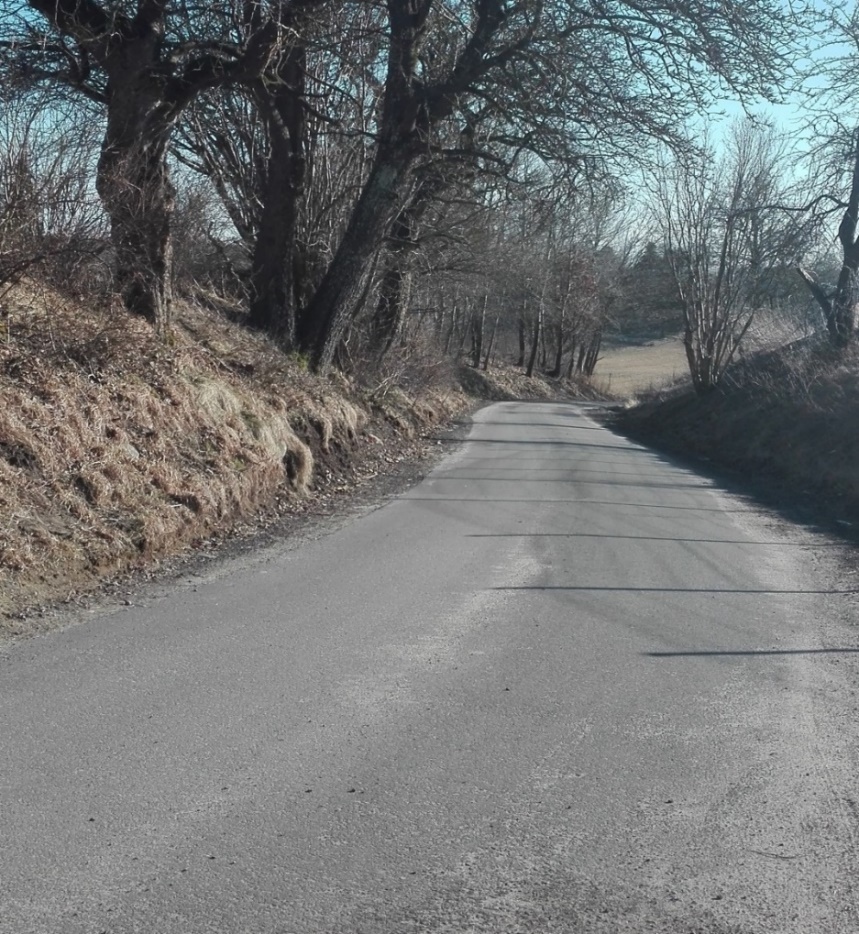 Efekty realizacji inwestycji:
Wykonanie nawierzchni z mieszanki mineralno – bitumicznej warstwy 
wiążącej grubość 4 cm o pow. 990 m2 oraz        nawierzchni z kruszywa.
Łączna długość 1000 mb.

Całkowita wartość zadania:
           99 516,00 zł

Termin realizacji:
22.09.2017 r. - 23.10.2017r.
Wykonawca:    Firma „Lemar” Leszek Bigus
Dostawa, rozmieszczenie i montaż urządzeń sportowo – rekreacyjnych w Dąbiu
Ścieżka pieszo – rowerowa 
dostawa elementów zielonej siłowni:
- biegacz i orbitrek
- wyciąg i krzesło
- surfer i twister
- poręcze i drążek
- 2 ławki parkowe
- 4 kosze na śmieci	- 3 stojaki na rowery
Plac zabaw 
dostawa elementów zielonej siłowni:
- biegacz i orbitrek
- surfer i twister
- wyciąg i krzesło
- poręcze i drążek

Całkowita wartość zadania: 32 533,50 zł 

Termin realizacji: 18.07.2017r.
-18.08.2017r.
Wykonawca: 
Fit Park Sp. z o.o. – Sp. k.
Dostawa, rozmieszczenie i montaż urządzeń sportowo – rekreacyjnych w Udorpie
Efekty realizacji inwestycji:
dostawa elementów zielonej siłowni:
orbitrek
biegacz
rowerek
ławeczka + prostownik pleców
prasa ręczna – wyciąg dolny

Całkowita wartość zadania:
	12 470,10 zł 

Termin realizacji: 18.07.2017r.
-18.08.2017r.
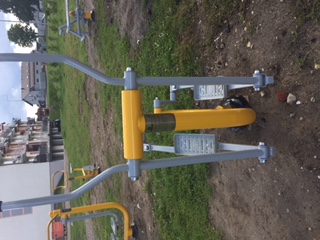 Wykonawca:
HERKULES Syska Ryszard
Dostawa, rozmieszczenie i montaż urządzeń sportowo – rekreacyjnych na Osiedlu Jeziorki
dostawa elementów rekreacyjnych:
- kosz do koszykówki
- betonowe kosze na śmieci- ławki parkowe- stojak na rowery 4 stanowiskowy
- stół betonowy do ping-ponga- stół betonowy – szachy i chińczyk
- zjazd linowy z podestem	
budowa ciągów komunikacyjnych:
- wykonanie ścieżek żwirowych
- obrukowanie miejsca pod ławki
- obrukowanie miejsca pod kosz   do koszykówki

Całkowita wartość zadania:
	99 466,00 zł 
Termin realizacji: 12.07.2017r.
-12.09.2017r.
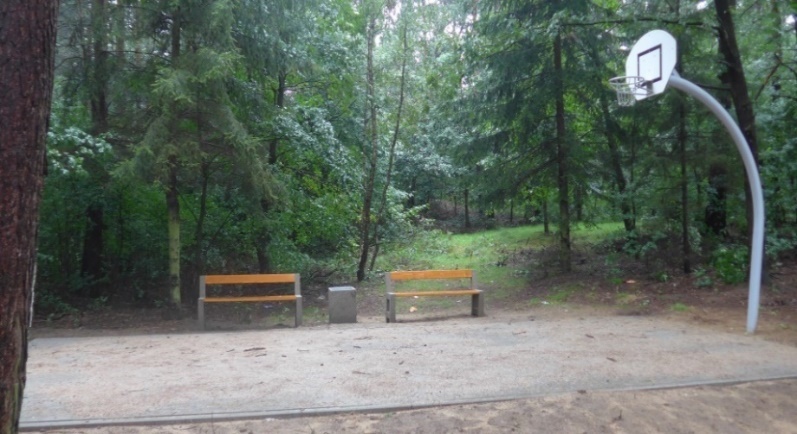 Wykonawca:
RESCHLER Leszek Reszka
Dostawa, rozmieszczenie i montaż urządzeń sportowo – rekreacyjnych w Gostkowie
wybrukowanie terenu pod montaż urządzeń:
nawierzchnie z kostki brukowej śrutowanej
obrzeża betonowe
dostawa elementów zielonej siłowni i zabawowych:
orbitrek podwójny
narciarz podwójny
wyciąg górny
orbitrek i wioślarz
4 ławki parkowe z oparciem
huśtawka ważka – pieski
bujak - motor

Całkowita wartość zadania:
	62 370,84 zł 
Termin realizacji: 17.07.2017r.
-17.08.2017r
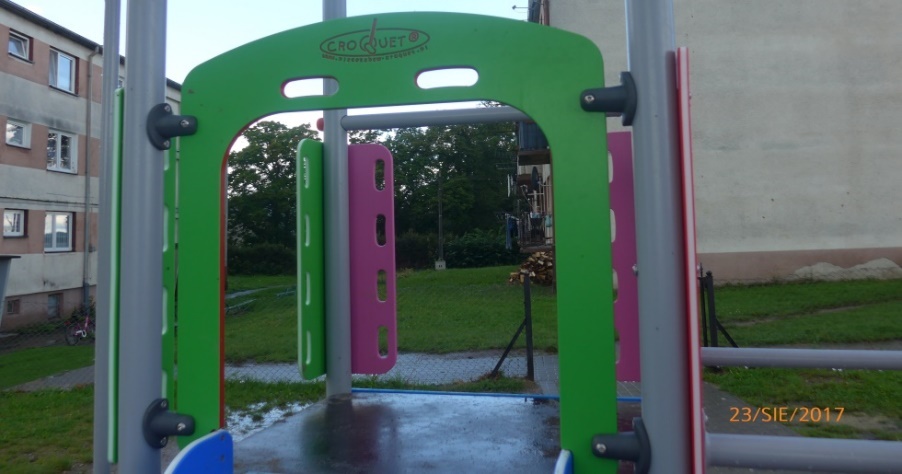 Wykonawca:
ARGON Klaudiusz Półtorak
Dziękuję za uwagę